Avaliação de Performabilidade de
um Call Center de Emergência
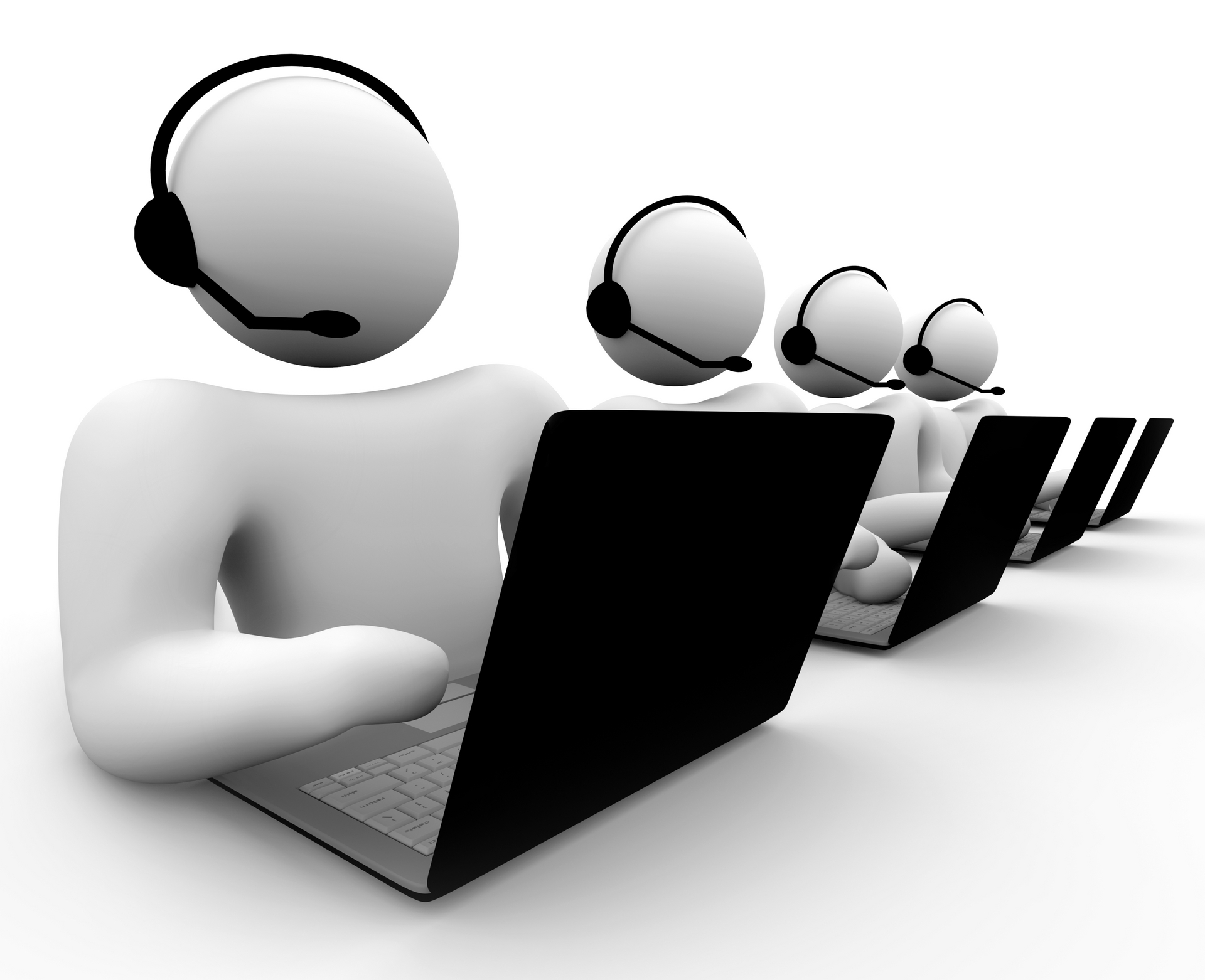 Marcus A. de Queiroz V. Lima

Orientador: Prof. Dr. Paulo Romero Martins Maciel
maqvl@cin.ufpe.br
prmm@cin.ufpe.br
Capítulo 1—Introdução	1.1 Motivação e Justiﬁcativa	1.2 Objetivos
Call centers de emergência geralmente servem uma entidade política, como uma cidade ou estado. Os serviços prestados são oferecidos à população, a fim de ajudá-la em situações críticas. 

Avaliação de performabilidade de tais sistemas é atividade chave no planejamento de capacidade do sistema;
É relevante, portanto, considerar o desempenho, disponibilidade  e custo juntos.
Este trabalho apresenta um modelo hierárquico heterogêneo para a avaliação da performabilidade de call centers de emergência e analisa o impacto das chamadas perdidas relacionadas ao (downtime) e descartes.
[Speaker Notes: Call centers de emergência geralmente servem uma entidade política, como uma cidade ou estado. Os serviços prestados são oferecidos à população, a fim de ajudá-la em situações críticas. Através de uma ligação para esses centros de emergência, uma pessoa pode ter acesso aos serviços do corpo de bombeiros, polícia civil e militar a partir de qualquer telefone.
Atualmente, um call center de emergência pode ser definido como um conjunto de subsistemas, tais como estrutura de energia, rede de dados, telecomunicações e de serviços de atendimento ao cliente, constituindo uma arquitetura computacional com componentes relacionados. O período de (downtime) desses call centers de emergência refere-se a um momento em que esses serviços não fornecem sua principal função. Assim, é necessário estabelecer este tempo com base nos recursos disponíveis de cada sistema.
Avaliação de performabilidade de tais sistemas é atividade chave no planejamento de capacidade do sistema. Um sistema bem projetado reduzirá os efeitos de uma falha, pois permite que os projetistas definam onde os investimentos devem ser aplicados.
A região nordeste do Brasil é considerada um dos principais polos de investimentos do país; sendo assim, está repleta de indústrias que têm atraído muitos profissionais e eventos importantes. O aumento no fluxo estimado de pessoas ao longo dos anos requer expansões cuidadosamente planejadas e adaptações do sistema de chamada de emergência, a fim de lidar com a demanda esperada e aumentar os níveis de performabilidade necessários.
É importante salientar que sistemas informatizados e de telecomunicações, do ponto de vista de desempenho tendem a ser otimistas, uma vez que o comportamento da falha e reparo do sistema são ignorados. É relevante, portanto, considerar o desempenho, disponibilidade e custo juntos. 
Este trabalho apresenta um modelo hierárquico heterogêneo para a avaliação da performabilidade de call centers de emergência e analisa o impacto das chamadas perdidas relacionadas ao (downtime) e descartes.]
Capítulo 1—Introdução	1.1 Motivação e Justiﬁcativa	1.2 Objetivos
Este trabalho visa aliar a avaliação de performabilidade e custos de call center de emergência e destaca a importância dos componentes em relação ao desempenho do sistema. Almeja-se, assim, ser capaz de projetar sistemas que atendam aos requisitos de desempenho e minimize custos de implantação e operação.
Capítulo 3—Modelos 	3.1 Descrição do Sistema	3.2 Modelo de Disponibilidade 	3.3 Modelo de Desempenho
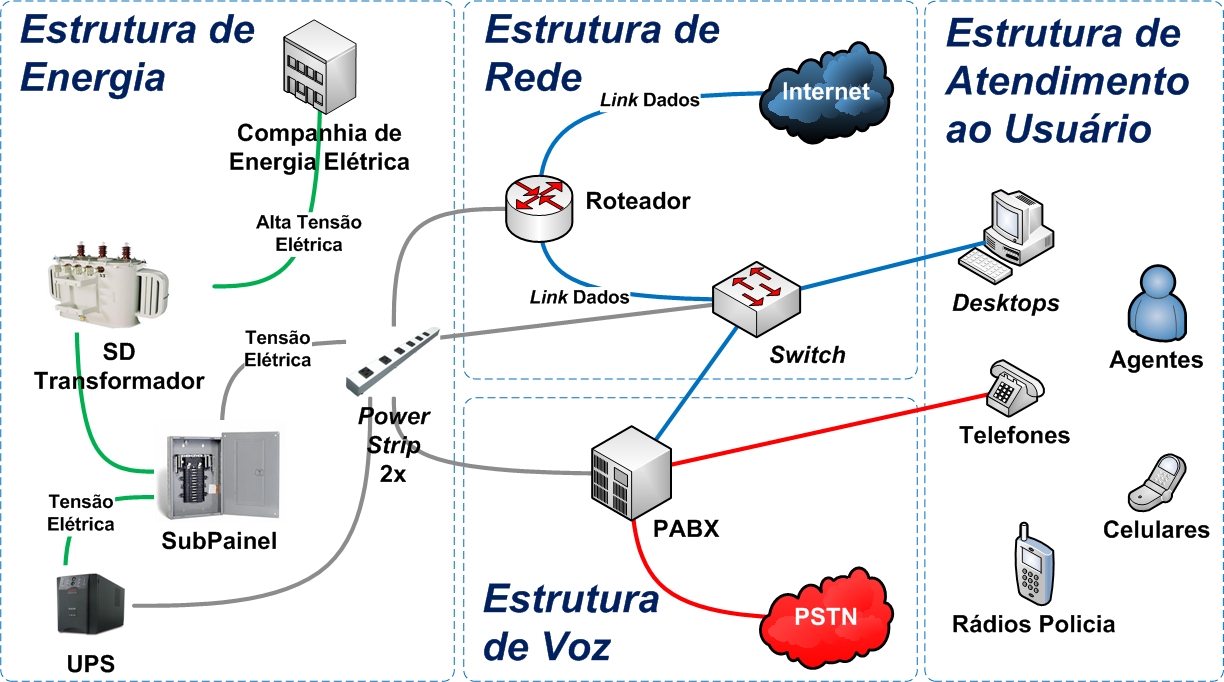 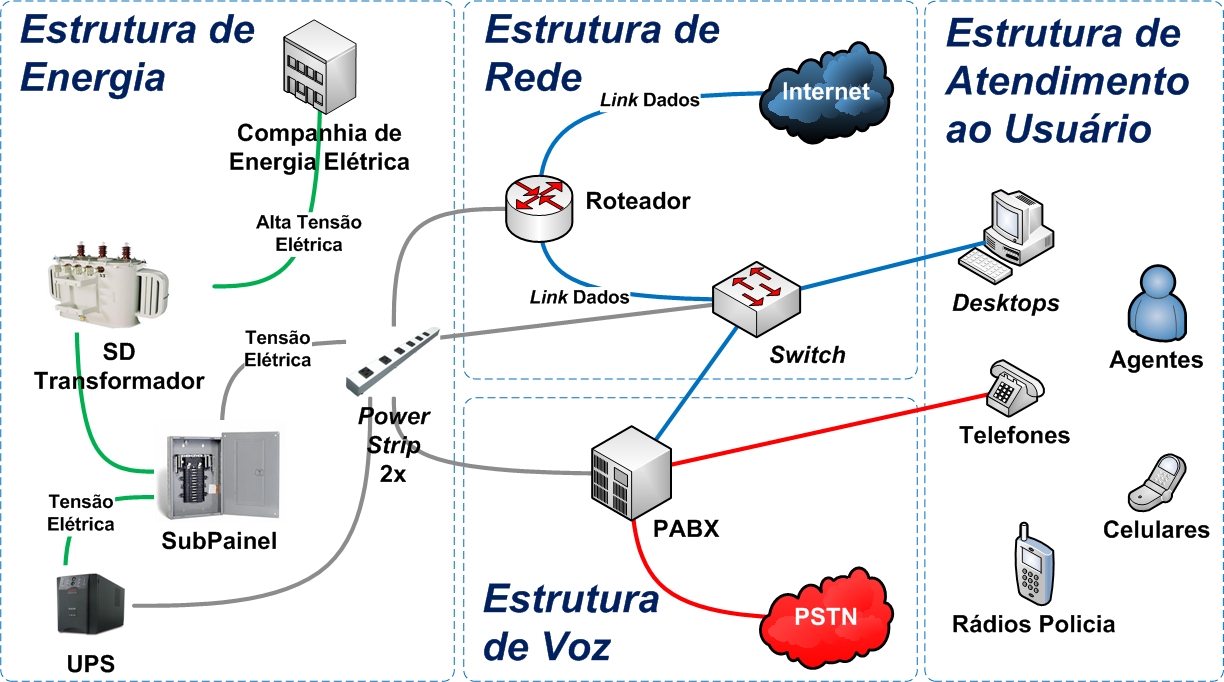 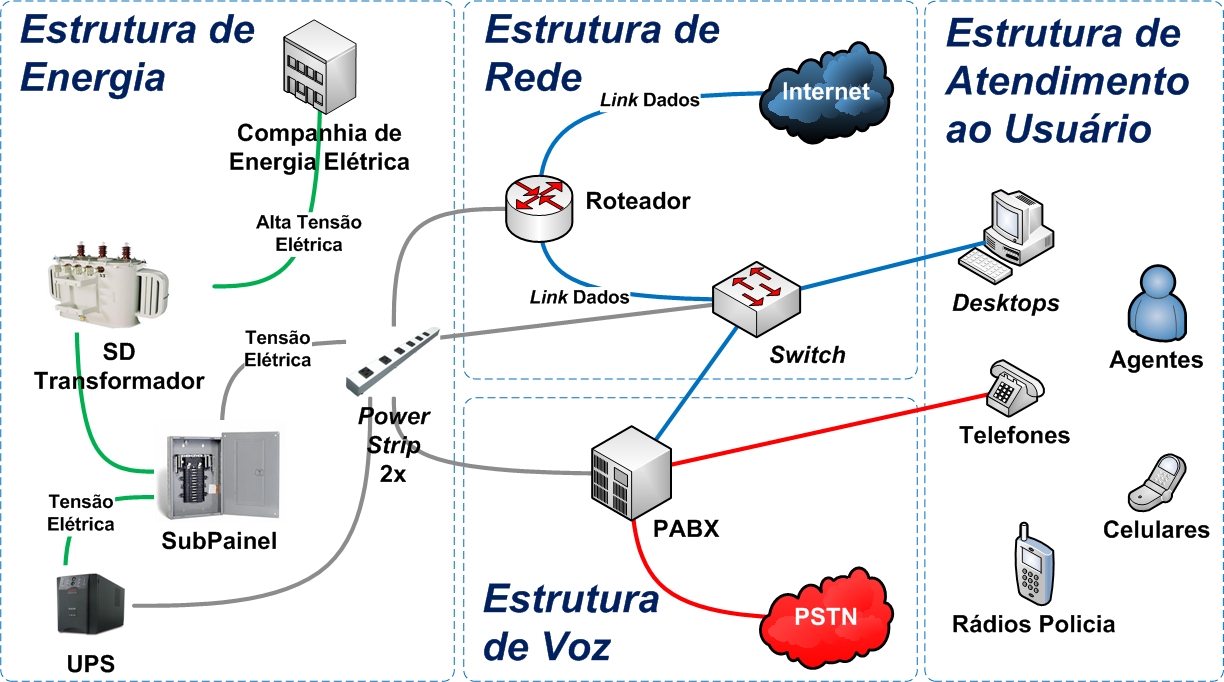 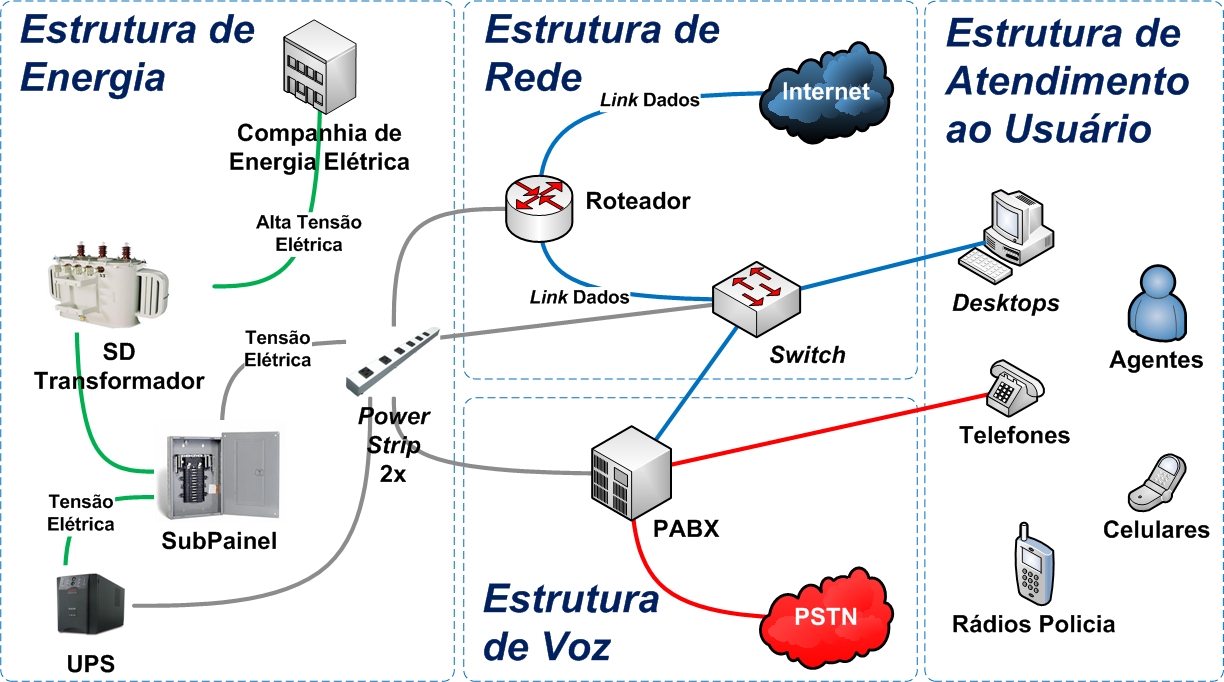 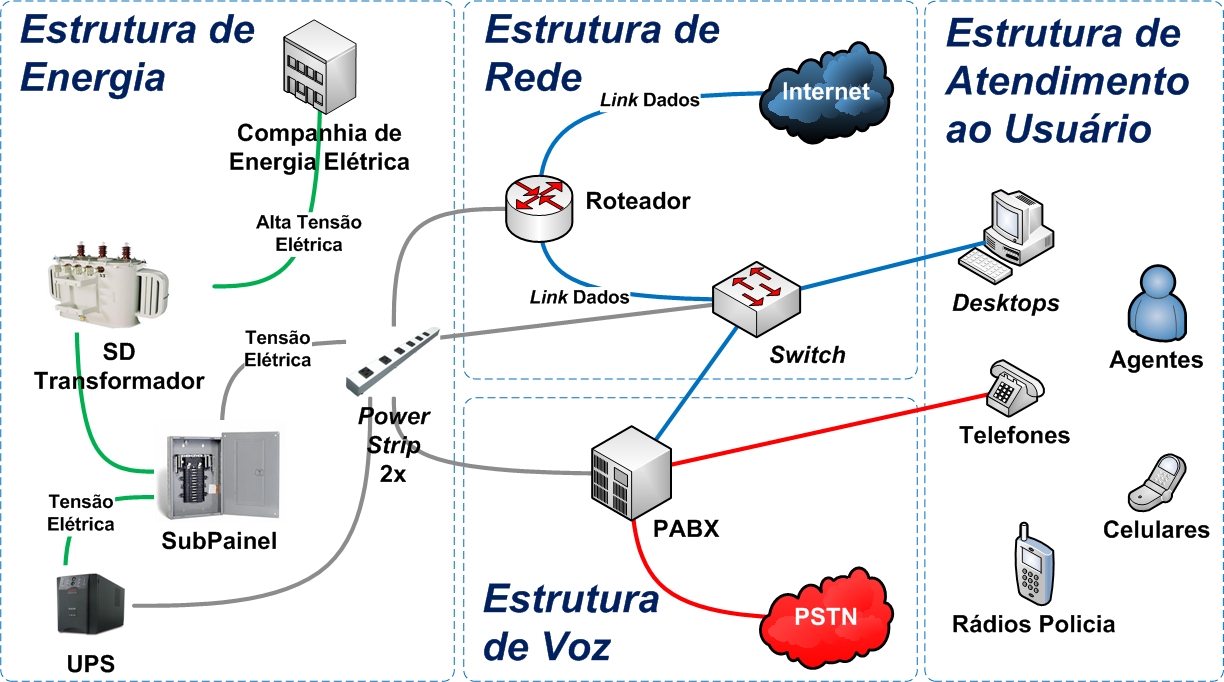 Figura 3.1 Estrutura do call center.
[Speaker Notes: Aqui explicar cada componente, como funcionar sua redundância se um pará quem é a redudância?, 
Explicar o “e” e o “ou” exemplo se o transformador pará de funcionar a ups fornence energia, ou seja, 
Transformador  OU a UPS
Switch E roteador
Radios P E Radios M E Radio E radios
Power strip E o PABX]
Tabela 4.1 MTTFs e MTTRs dos blocos dos SubModelos (A) e (B).
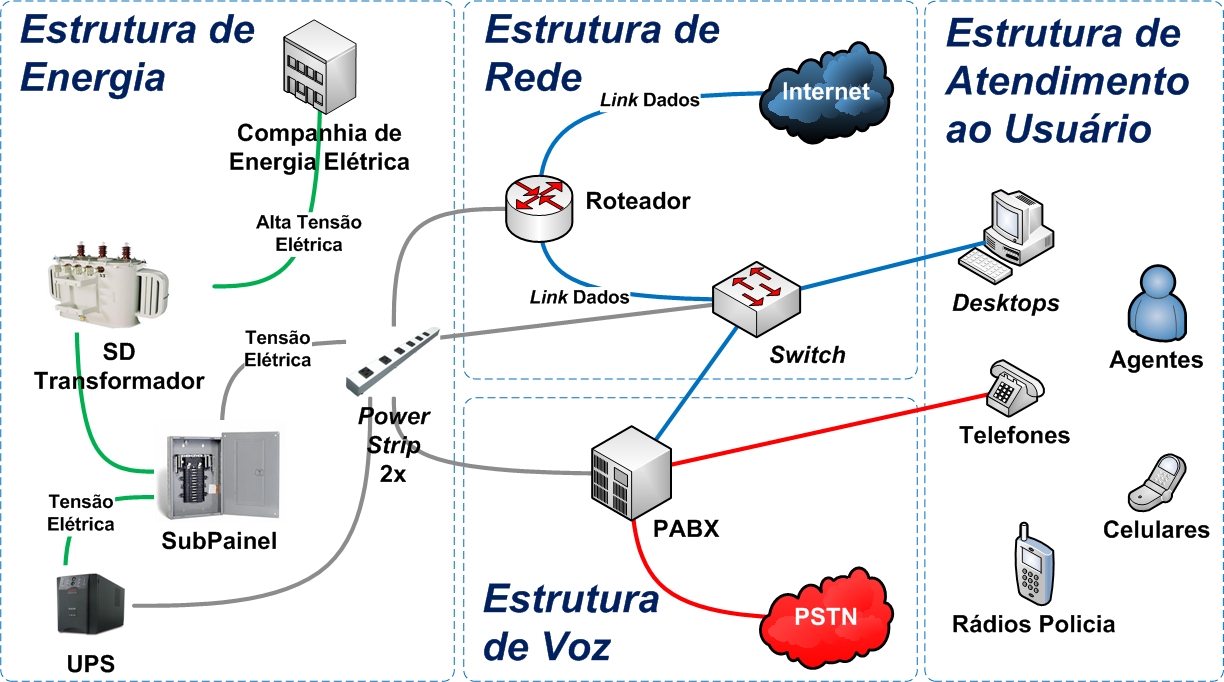 Figura 3.1 Estrutura do call center.
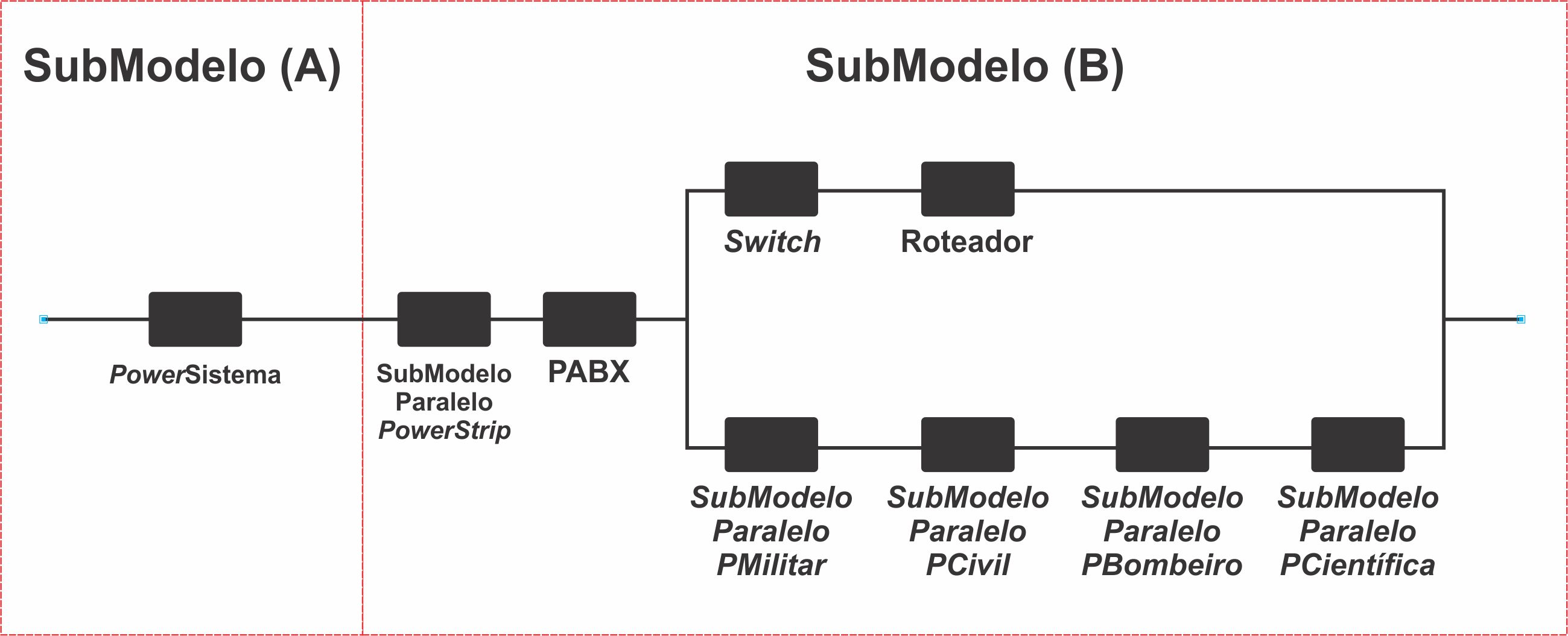 Capítulo 3—Modelos 	3.1 Descrição do Sistema	3.2 Modelo de Disponibilidade 	3.3 Modelo de Desempenho
Figura 3.3 Modelo RBD da arquitetura (A).
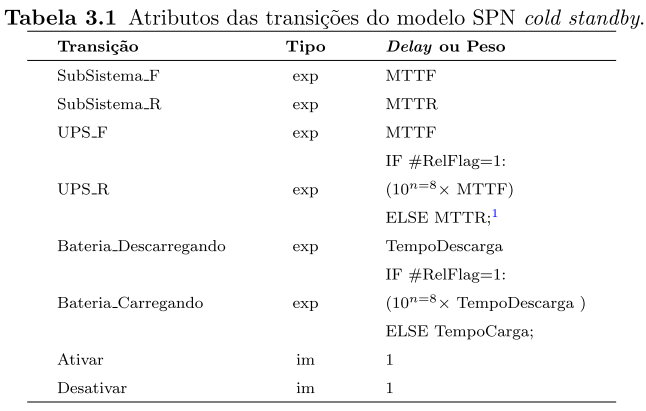 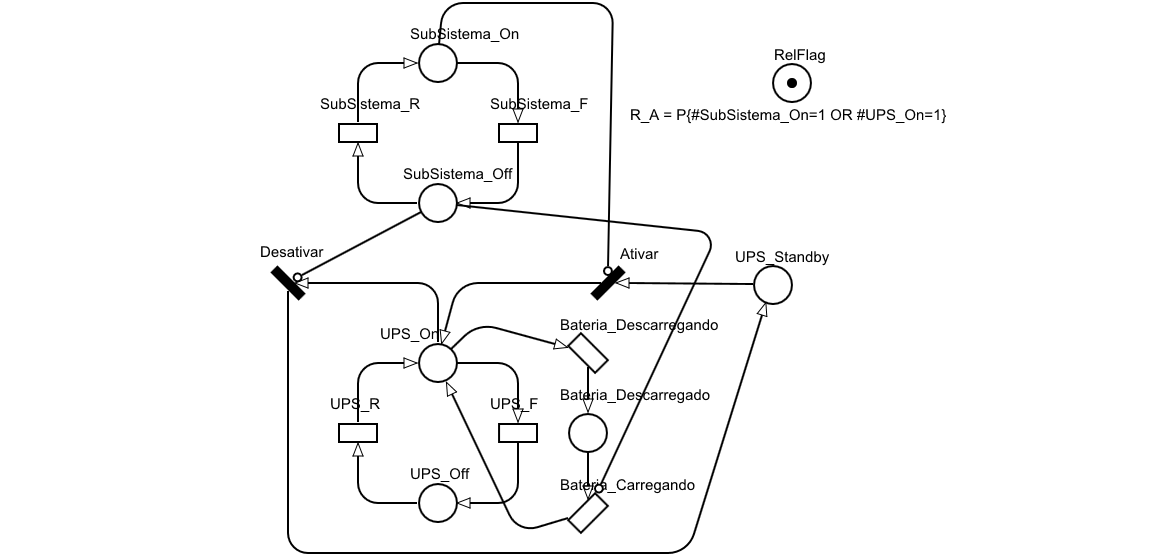 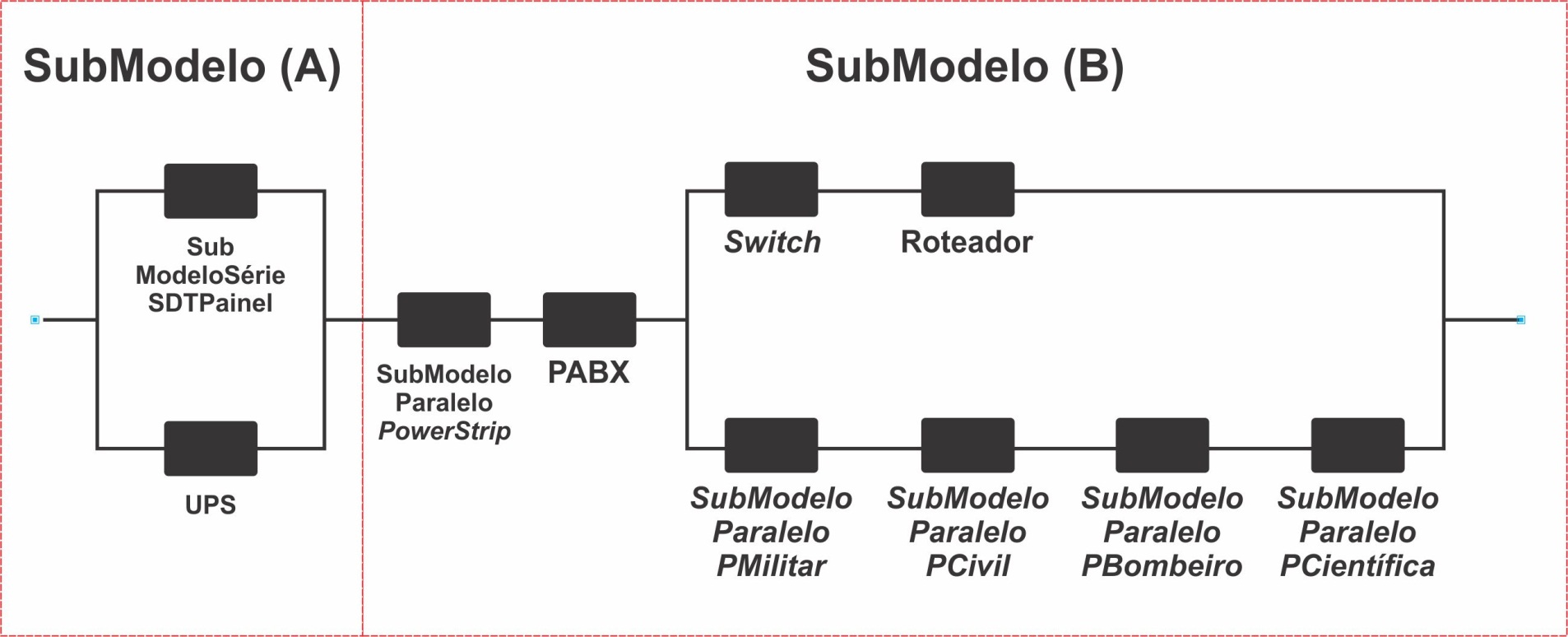 Figura 3.4 SubModelo (A) com blocos com redundância.
Capítulo 3—Modelos 	3.1 Descrição do Sistema	3.2 Modelo de Disponibilidade 	3.3 Modelo de Desempenho
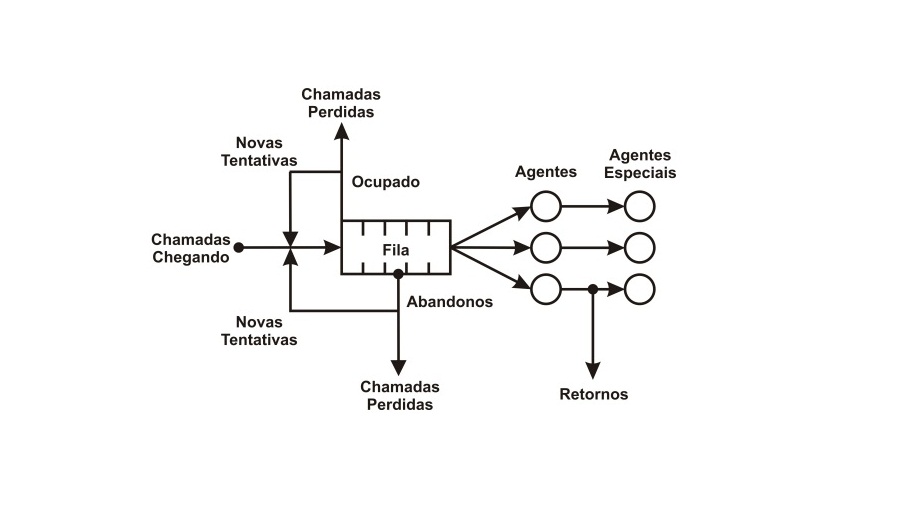 Figura 3.2 Esquema operacional de um call center de emergência simples.
[Speaker Notes: Aqui é desempenho]
Capítulo 3—Modelos 	3.1 Descrição do Sistema	3.2 Modelo de Disponibilidade 	3.3 Modelo de Desempenho
O modelo de desempenho desenvolvido por [Silva, 2010] permite estimar:
Número de chamadas descartadas;
Número de chamadas por desistência
Tamanho da fila de espera;
Tempo de espera;
O modelo também permite dimensionar o número de agentes civis e especializados.
Duração média das chamadas;
Trotes;
Informações;
Ligações válidas e por engano;
Tempo ocioso dos agentes;
Capítulo 3—Modelos 	3.1 Descrição do Sistema	3.2 Modelo de Disponibilidade 	3.3 Modelo de Desempenho
O modelo sofreu alguns ajustes e está sendo usado nesta dissertação para permitir a análise de determinados cenários de interesse.
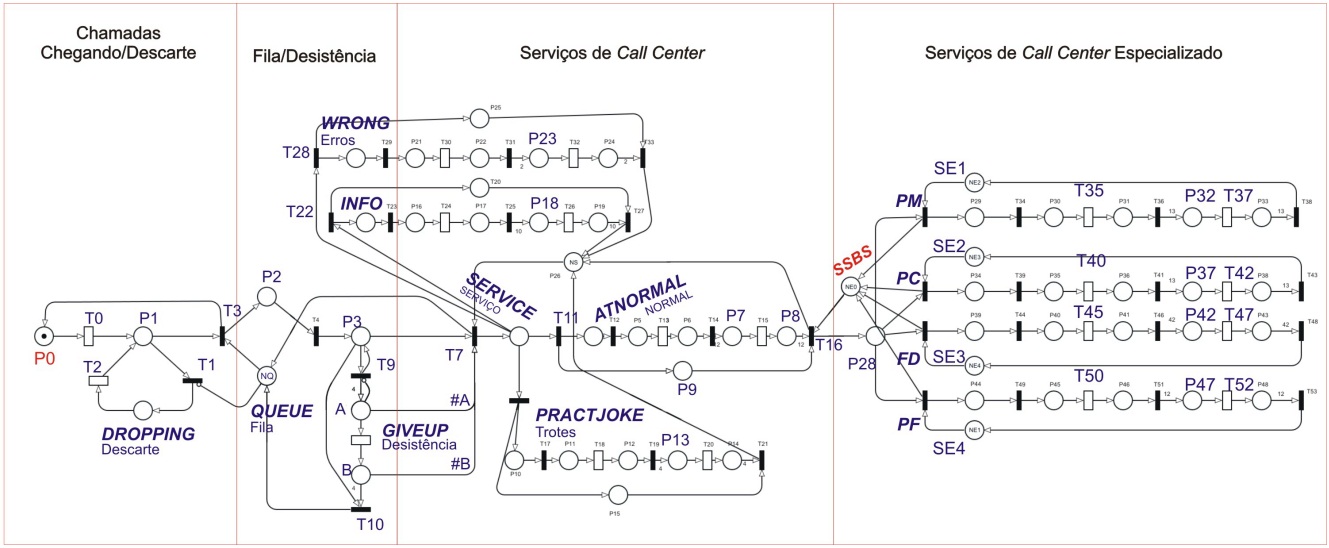 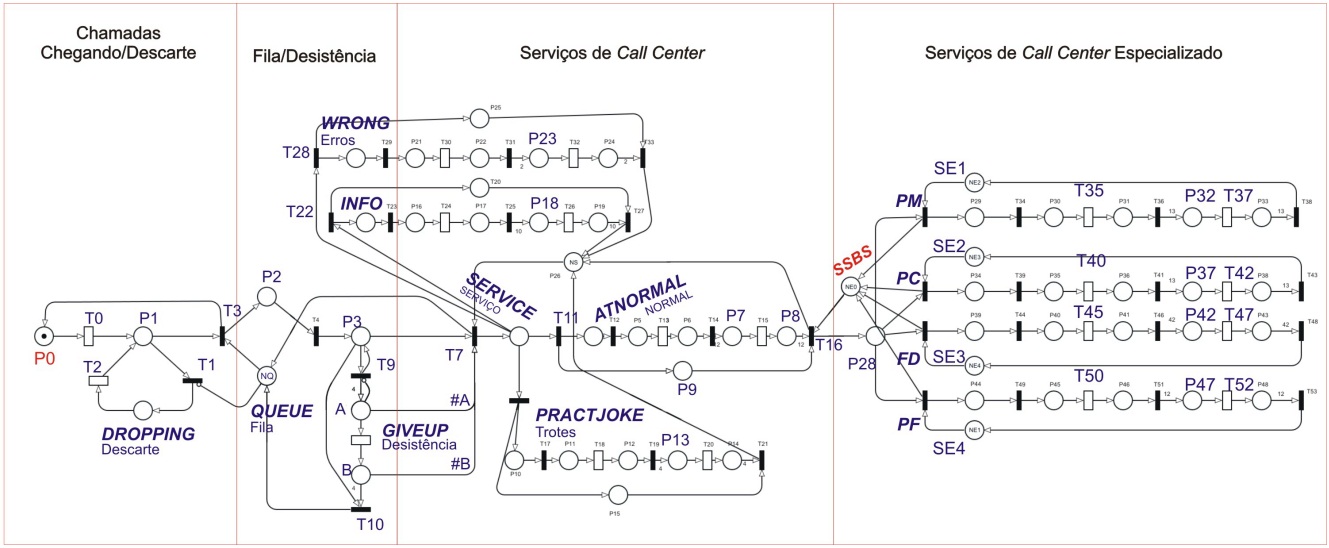 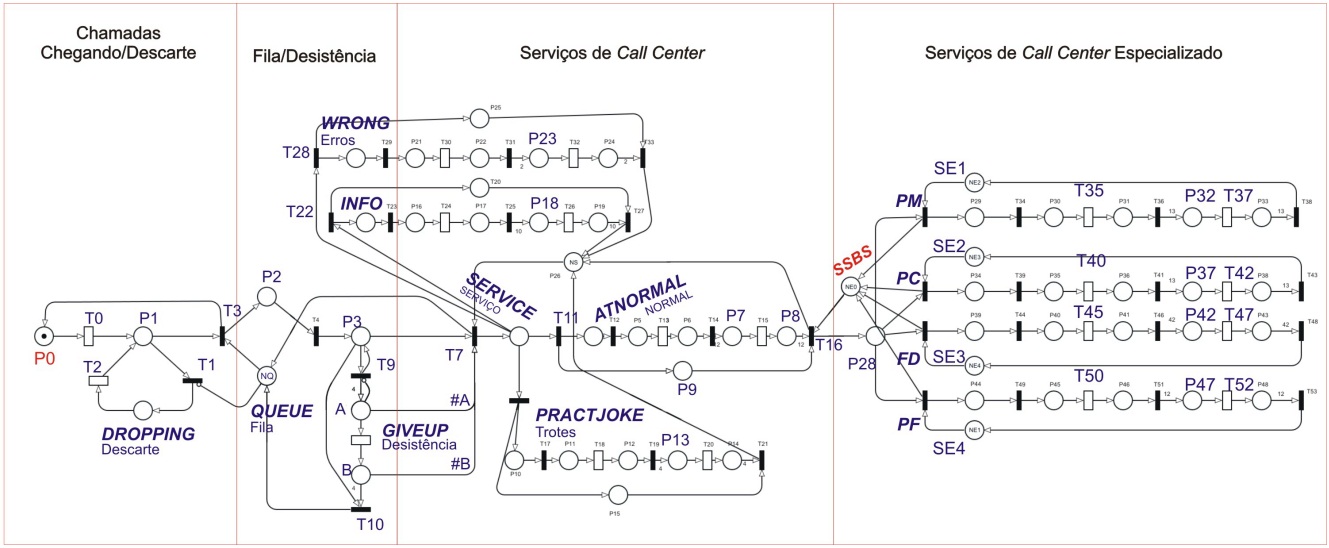 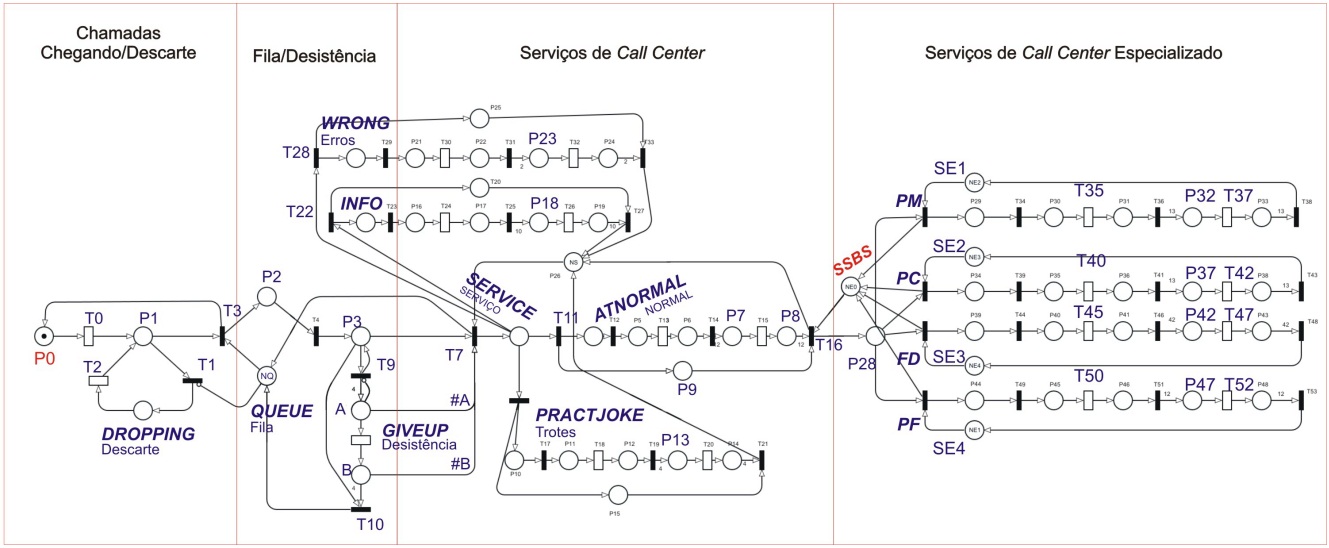 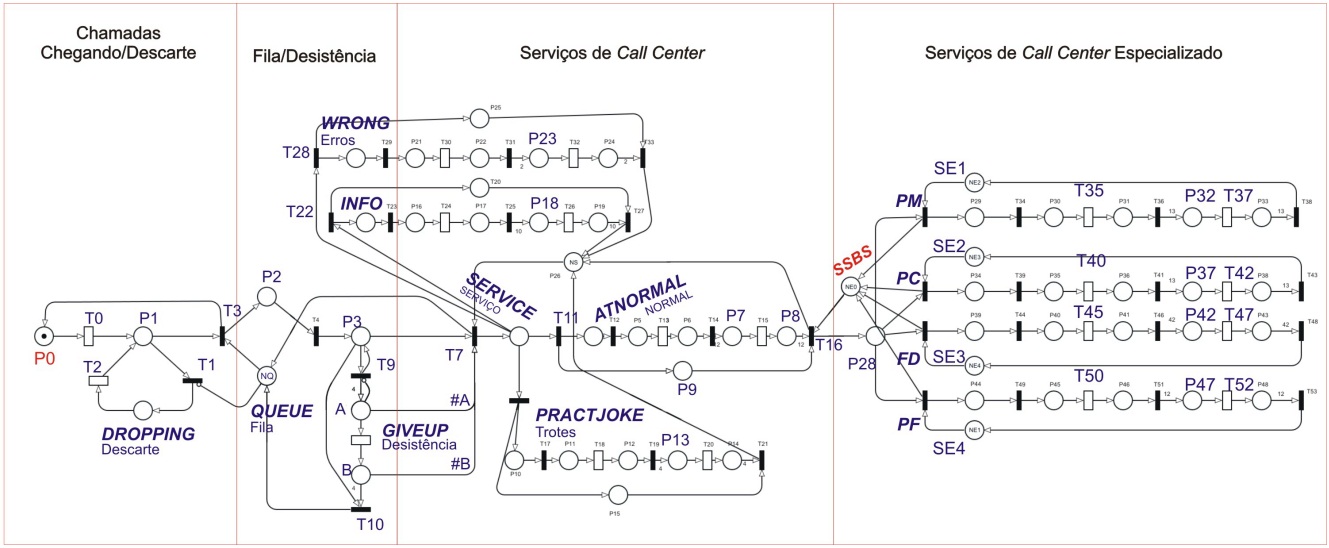 Figura 3.5 Modelo SPN.
[Speaker Notes: Fila distribuição  erland.]
Capítulo 4—Avaliação e Planejamento 	4.1 Metodologia de Avaliação	4.1.1 Estratégia de Decomposição e Composição	4.2 Avaliação da Disponibilidade	4.3 Avaliação de Desempenho
A disponibilidade da arquitetura (A) corresponde a 99.959%, o downtime é igual a 3 hora e 35 minutos por ano.

De acordo com a classiﬁcação de disponibilidade apresentada em [Gray e Siewiorek, 1991], pode-se veriﬁcar que a arquitetura (A) está entre as classes bem-gerenciada e tolerante a falha.
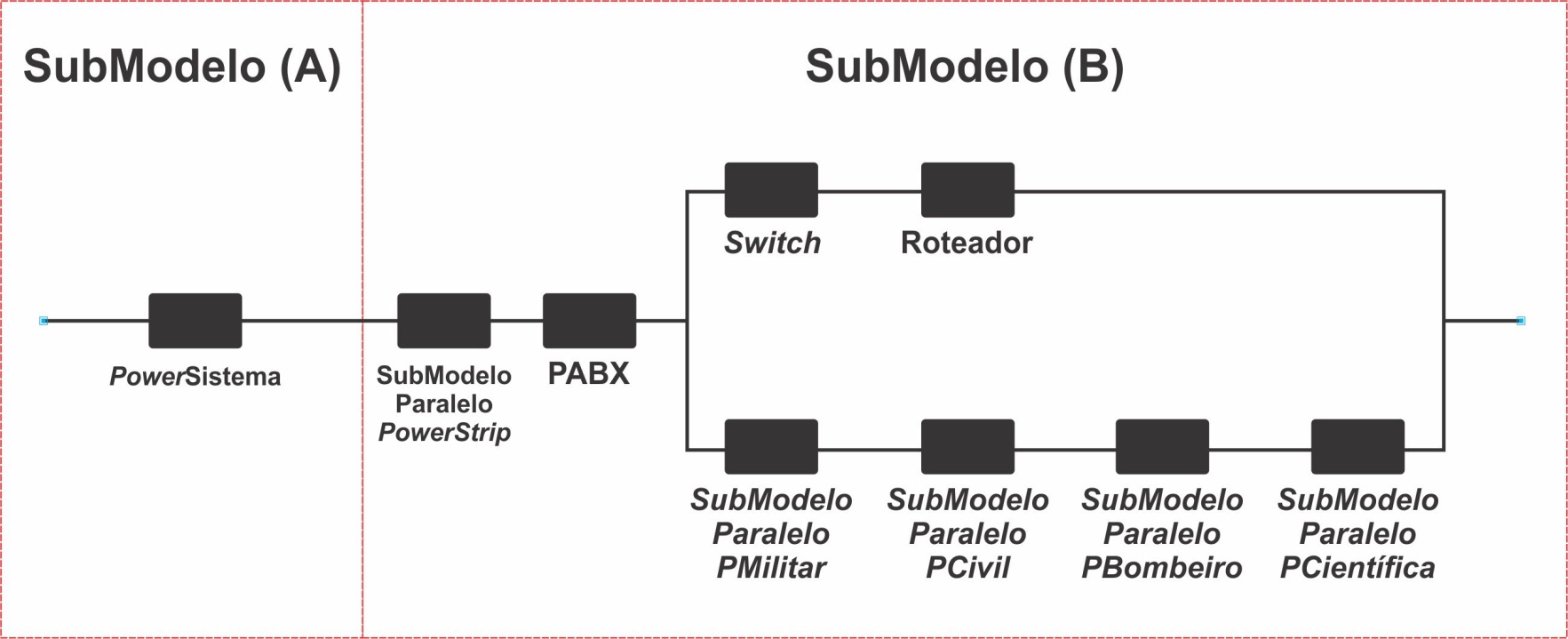 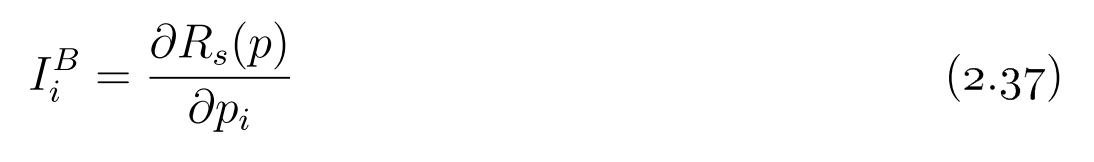 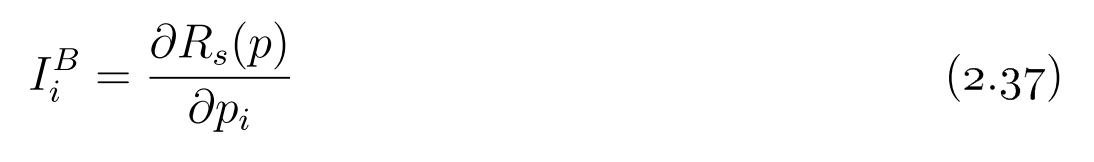 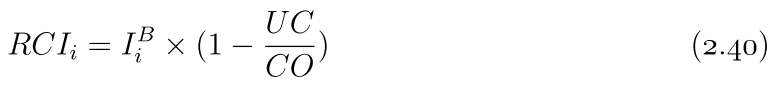 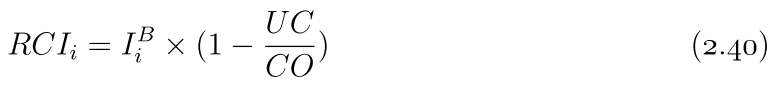 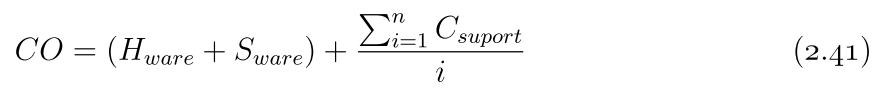 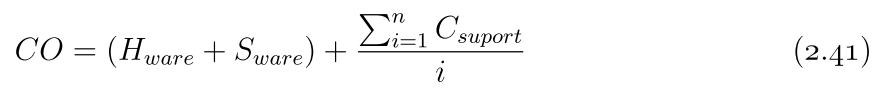 Tabela 4.3 RI e RCI da arquitetura (A) para dez anos com valores em dólar.
Capítulo 4—Avaliação e Planejamento 	4.1 Metodologia de Avaliação	4.1.1 Estratégia de Decomposição e Composição	4.2 Avaliação da Disponibilidade	4.3 Avaliação de Desempenho
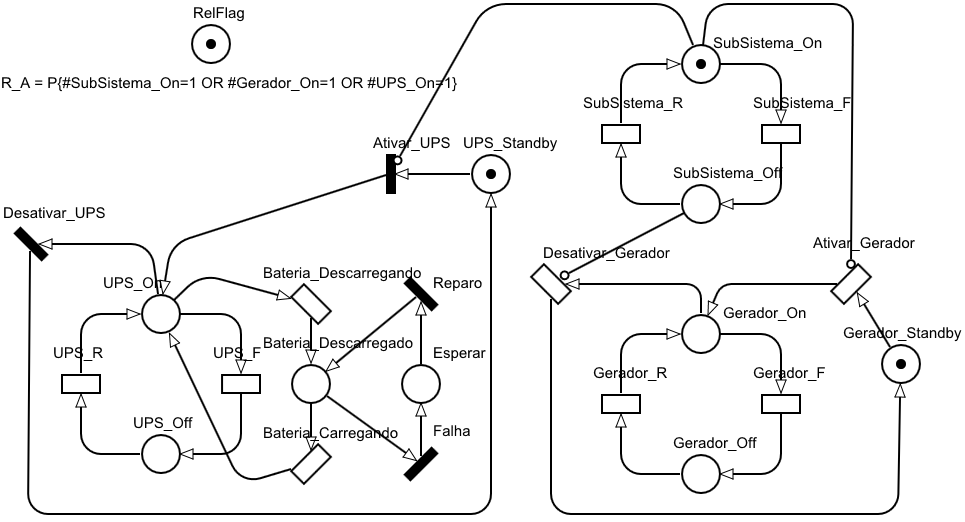 2 min
Figura 4.5 SubModelo (A) da arquitetura (B) com componente com redundância.
Capítulo 4—Avaliação e Planejamento 	4.1 Metodologia de Avaliação	4.1.1 Estratégia de Decomposição e Composição	4.2 Avaliação da Disponibilidade	4.3 Avaliação de Desempenho
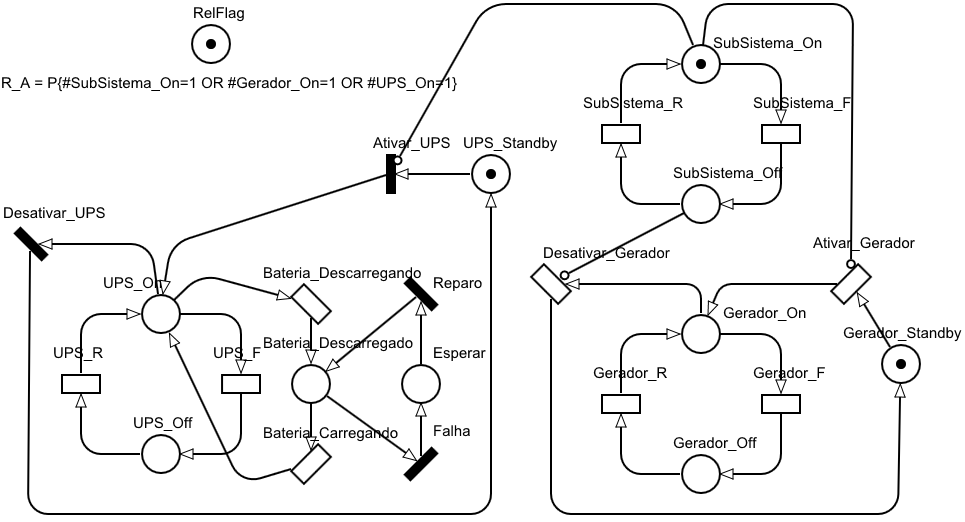 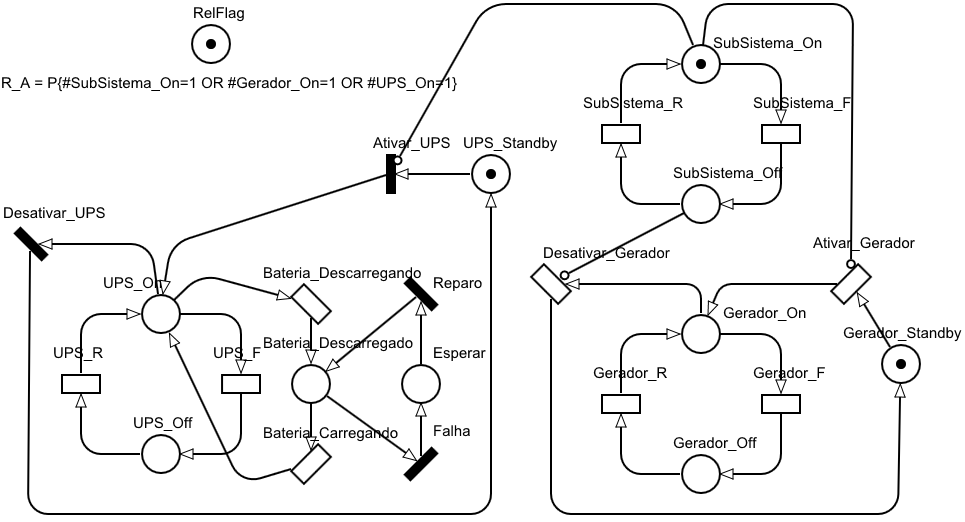 Figura 4.5 SubModelo (A) da arquitetura (B) com componente com redundância.
Capítulo 4—Avaliação e Planejamento 	4.1 Metodologia de Avaliação	4.1.1 Estratégia de Decomposição e Composição	4.2 Avaliação da Disponibilidade	4.3 Avaliação de Desempenho
Tabela 4.6 Valores do MTTF, MTTR, Disponibilidade e CO do sistema das arquiteturas (A) e (B).
US$ 2.199.636,46
Tabela 4.7 Custo de Propriedade das arquiteturas (A) e (B) em dólar.
Capítulo 4—Avaliação e Planejamento 	4.1 Metodologia de Avaliação	4.1.1 Estratégia de Decomposição e Composição	4.2 Avaliação da Disponibilidade	4.3 Avaliação de Desempenho
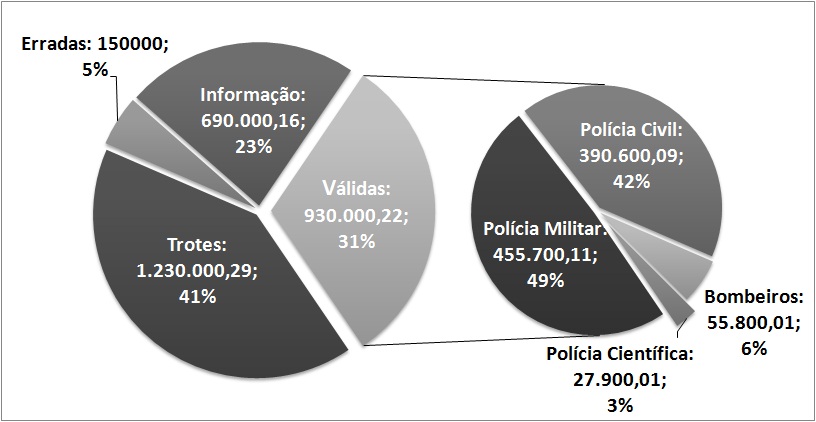 Figura 4.6 Classiﬁcação das chamadas do call center de emergência [Silva, 2010].
[Speaker Notes: MELHORAR A FIGURA]
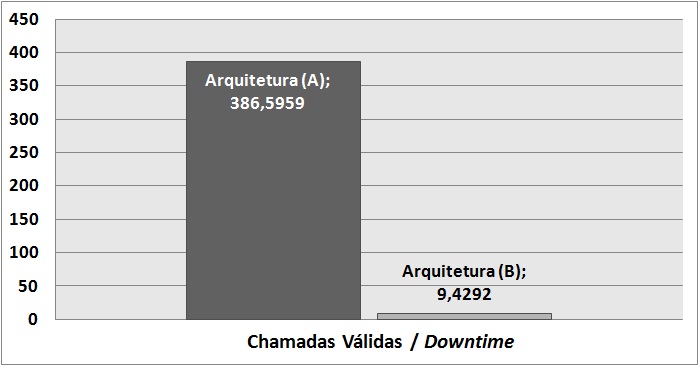 3 hora e 35min
5 min
Figura 4.7 Total de chamadas válidas perdidas por ano devido ao downtime das arquiteturas (A) e (B).
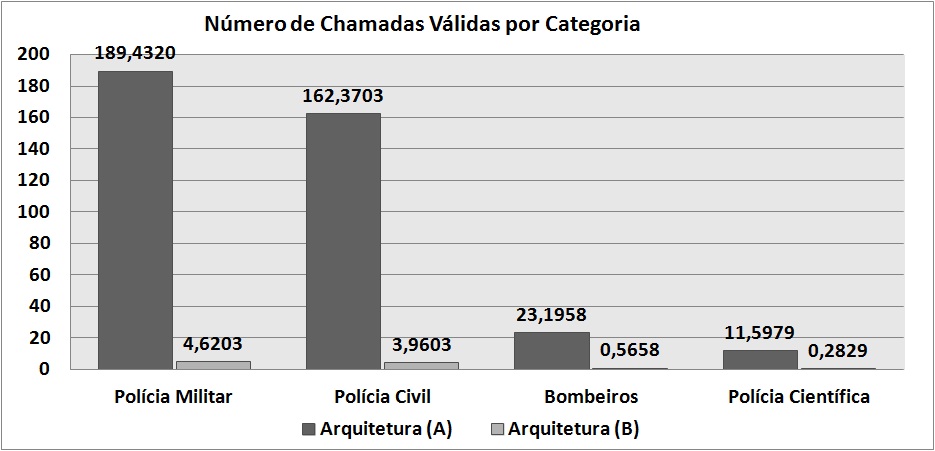 Figura 4.8 Número de chamadas válidas perdidas por ano em cada categoria em ambas arquiteturas devido ao downtime.
Capítulo 4—Avaliação e Planejamento 	4.1 Metodologia de Avaliação	4.1.1 Estratégia de Decomposição e Composição	4.2 Avaliação da Disponibilidade	4.3 Avaliação de Desempenho
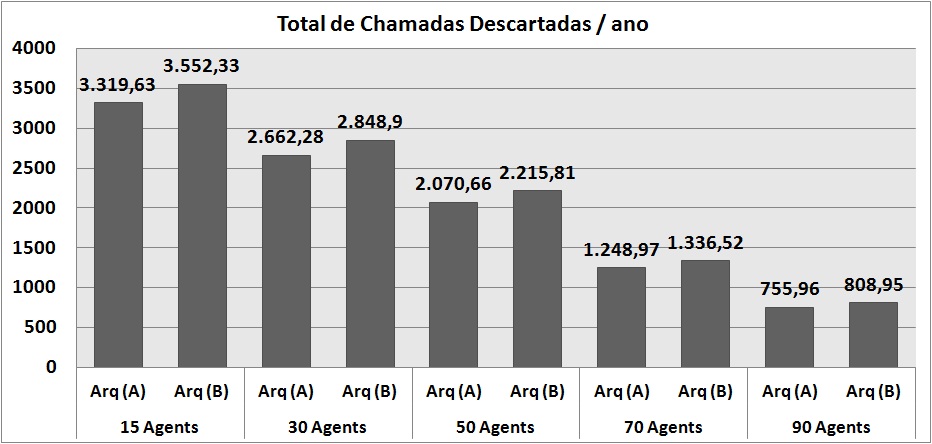 Figura 4.8 Número de chamadas perdidas devido ao descarte nas arquiteturas (A) e (B) para vários agentes.
Capítulo 4—Avaliação e Planejamento 	4.1 Metodologia de Avaliação	4.1.1 Estratégia de Decomposição e Composição	4.2 Avaliação da Disponibilidade	4.3 Avaliação de Desempenho
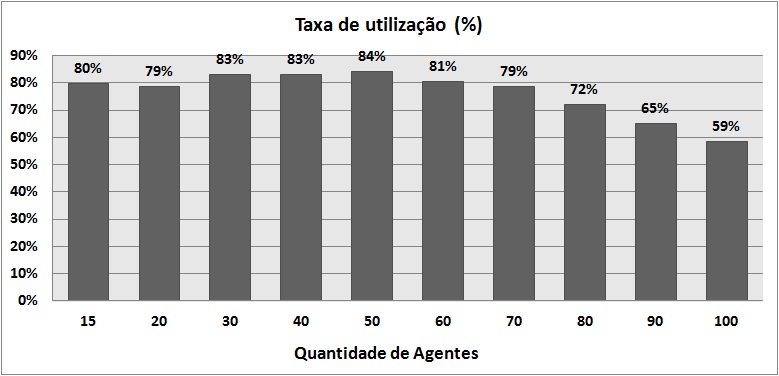 Figura 4.9 Taxa de utilização dos agentes em relação ao downtime nas aquiteturas (A) e (B).
Capítulo 5—Conclusões	5.1 Contribuições	5.2 Trabalhos Futuros
Os serviços prestados por centros de emergência são oferecidos à população, a ﬁm de ajudá-la em situações críticas;
Avaliação de performabilidade permite projetar sistemas capazes de atender a demanda;
Verificou-se que a arquitetura (B)  é adequada para o aumento previsto da demanda; 
Possui um impacto de 97,56% de redução nas chamadas perdidas devido ao downtime;
Alta disponibilidade da arquitetura (B) justifica o investimento.
[Speaker Notes: Verificou-se que a arquitetura (B) é adequada por ter um downtime de 5 min ao ano com o impacto de 92% de redução nas chamadas perdidas devido ao downtime passando de 175 para 9 chamadas.

Além disso, call que mantem estrutura computacional própria considerada critica justifica o investimento de 2mil passando de 3 noves para 5 noves]
Capítulo 5—Conclusões e Trabalhos Futuros 	5.1 Contribuições	5.2 Trabalhos Futuros
Modelo hierárquico para avaliar o desempenho considerando a ocorrência de eventos de falhas, atividades de reparo e custo de propriedade (CO) tendo como base o menor número de descartes e menor downtime.

Determinação dos componentes críticos do sistema a partir do ponto de vista da importância para a confiabilidade e custos (RCI).

Estender este trabalho para outros atributos da avaliação de performabilidade do call center de emergência.
Referências
[Ramchandani, 1974] Ramchandani, C. (1974). Analysis of Asynchronous Concurrent Systems by Timed Petri Nets. MA: Massachusetts Institute of Technology, Cambridge.
[Kleinrock, 1975] Kleinrock, L. (1975). Queueing systems volume 1: Theory.
[Merlin e Farber, 1976] Merlin, P. e Farber, D. (1976). Recoverability of communication protocols: Implications of a theoretical study. pages 1036–1043.
[Sifakis, 1978] Sifakis, J. (1978). Petri nets for performance evaluation. pages 74–93.
[Molloy, 1981] Molloy, M. (1981). On the Integration of Delay and Throughput Measures in Distributed Processing Models.
[Florin e Natkin, 1989] Florin, G. e Natkin, S. (1989). Matrix product form solution for closed synchronized queuing networks. pages 29–37.
[Murata, 1989] Murata, T. (1989). Petri Nets: Properties, Analysis and Applications. Proceedings of the IEEE, 77(4):541–580.
[Link para ]: Dissertação
Avaliação de Performabilidade de
Um Call Center de Emergência
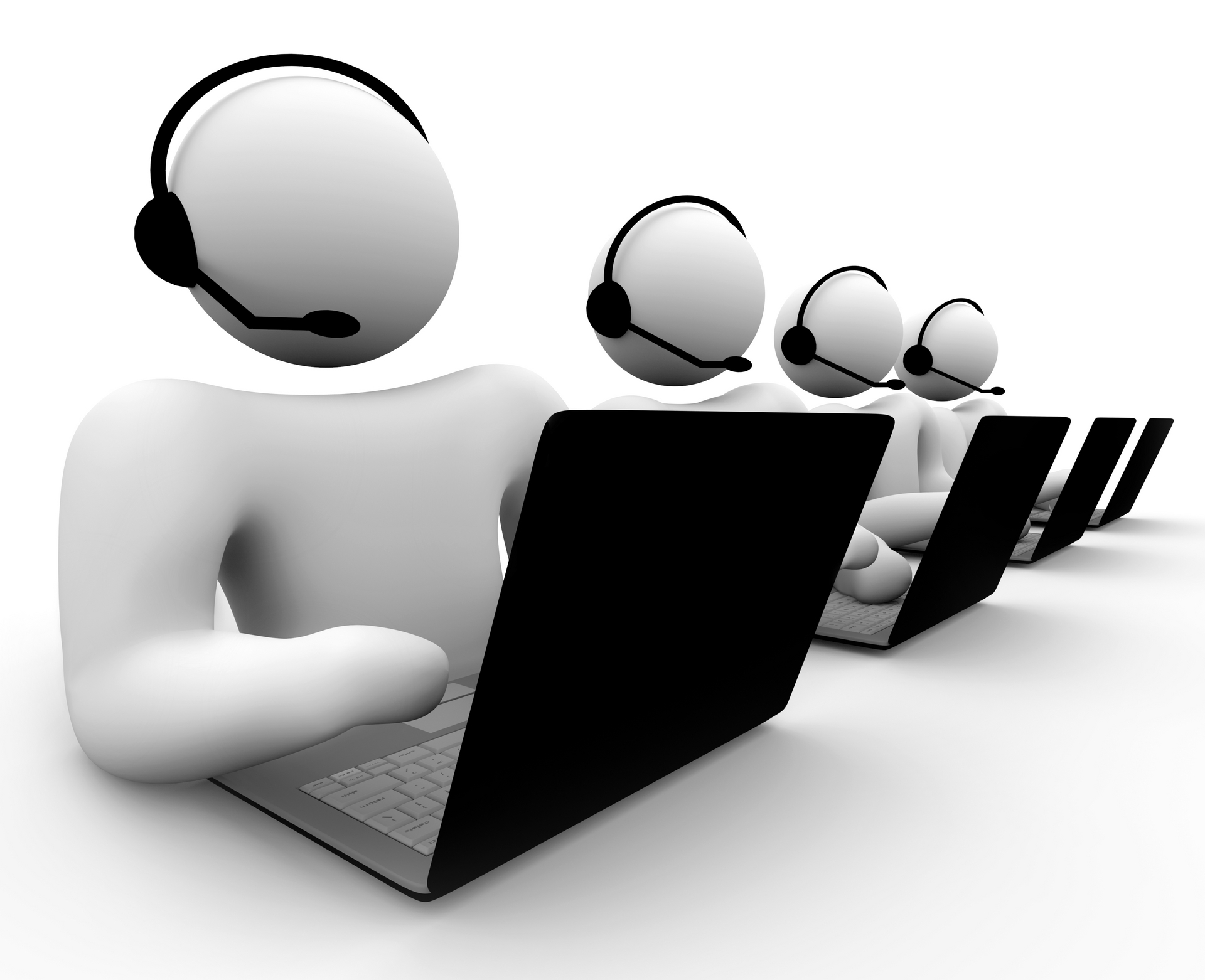 Marcus A. de Queiroz V. Lima

Orientador: Prof. Dr. Paulo Romero Martins Maciel
maqvl@cin.ufpe.br
prmm@cin.ufpe.br